Presentation to KCDC Social Sustainability Committee:Next Steps towards a Polyclinic
Ian Powell
Kāpiti Health Advisory Group
5 November 2024
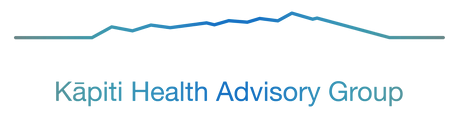 In summary	- 1
‘Function’  first; ‘structure’ second; what the need is; then how delivered.
Kāpiti Coast has a compelling need for improved access to health services, both community and hospital.
Relative to the rest of the Greater Wellington region the population of the Kāpiti Coast is disadvantaged, including access to preventative and higher end needs services.
Ensuring that more health services are available in Kāpiti is needed to improve this critical access.
Incrementally expand the range and volume services provided at HNZ’s Kāpiti Health Centre.
In summary	- 2
Objective: expand KHC to become the Kāpiti Polyclinic providing community (including primary) and non-acute less complex hospital care (treatment and diagnostic).
Consistent with Government Policy Statement on Health 2024-27, Health Targets, and the Rural Health Strategy.
Kāpiti Polyclinic would be an integral collaborative part of the wider Kāpiti Coast health system.
Integral collaborative part of HNZ’s regional health system; reduce pressure on its hospitals including ED presentations. 
Expansion jointly planned by HNZ and KCDC consistent with their respective roles.
Recommendations
That Health New Zealand and Kāpiti Coast District Council enter into a joint memorandum of agreement to incrementally expand services  at the Kāpiti Health Centre in order for it to evolve into the Kāpiti Polyclinic providing an integrated health service covering community (including primary), 24/7 urgent care, non-acute hospital diagnosis and treatment, and other support including telehealth.
That the implementation of this memorandum of agreement be co-designed and planned by Health New Zealand and Kāpiti Coast District Council in accordance with their respective statutory roles.
Specific health conditions (excluding Otaki)
Estimated Number (3,500+)

Diabetes (including pre)						5,024
Cardiac condition							5,253
Frail elderly								3,654
BMI ≥ 30								        10,339
High/Very high risk of hospital admission		4,493
Wairarapa – 15 health conditions
Kāpiti (excluding Ōtaki) has higher percentages in five conditions – cardiac, frail elderly, high predicted risks, very high predicted risks, and high fall risks; same for CVR (heart attack and stroke) risks.
Slightly bigger population than Wairarapa.
Wairarapa has a hospital with around 89 inpatient beds; full range of secondary medical, surgical and obstetrics and gynaecology services; 24 hour acute/emergency services covering medical, surgical, obstetric, paediatric, assessment and rehabilitation for young and older adults, high dependency care and mental health.
Clinics (400+) at KHC, 2023-24 (Table 14)
Adult Mental Health				595	 (17%)
Allied health & other				799	 (23%)
Acute Child etc Mental Health 		513	 (15%)
Geriatric active rehab.			410	 (12%)
Nursing						427	(12%)
Total							3,461
Kapiti Presentations to Wellington ED2019-23
Otaki Presentations to Palmerston North ED2019-23
Percentage Comparisons of Total & Kapiti only Referral Sources, Wellington ED 2023
Kapiti Relative to Other Urban Areas
Taken as a whole, Kapiti is 15th largest urban area in New Zealand with 55,000 people

It is ahead of Hastings, Invercargill, Whanganui, Gisborne, Blenheim etc

It is the only area with a hospital almost an hour’s drive away
Nearest Public Hospital to Cities in New Zealand
Karl Marx: The class struggle is a political struggle [supported by a media strategy?]
Consultation (subject to SSC approval)
Hora Te Pai (co-located general practice; community trust)
Community Boards – meetings; public meetings?
PHOs – Tū Ora Compass and THINK Hauora [KCHN]
Iwi Māori Partnership Boards – KCDC 
Health professionals – general practices; pharmacy; dentistry
Other providers – KYS; WEF; Mobile Health; hospice
Community groups – Grey Power; Probus; Rotary; Lions; Soroptomists
MPs; Minister; opposition health spokespeople
Public meetings
Political process
Seek support
KCDC organised?
Southwards?
Health New Zealand
Inexhaustible expletive deletives
Continual restructuring
Confused accountabilities
Isolated leadership bubble
Wading through thick treacle
Positive informal soundings but …
Keep in informal engagement loop
KCDC
Note recommendationswith support (pretty please)
Support engagement with HNZ